TUẦN 21
Sử dụng hợp lí thực vật và động vật
(Tiết 3)
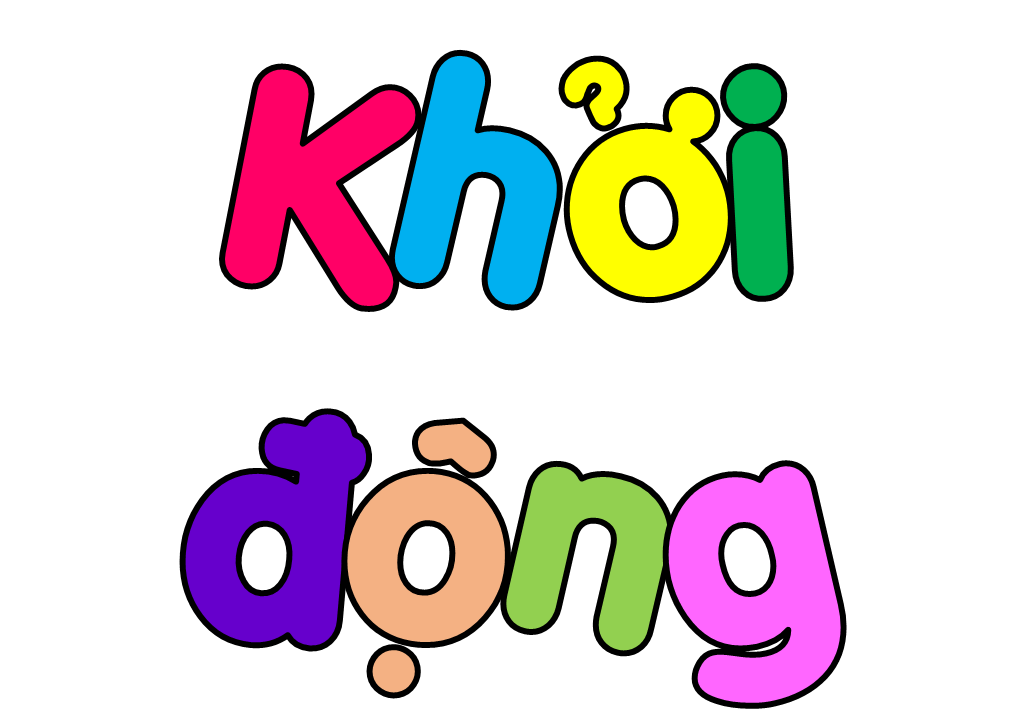 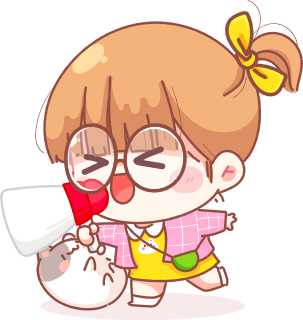 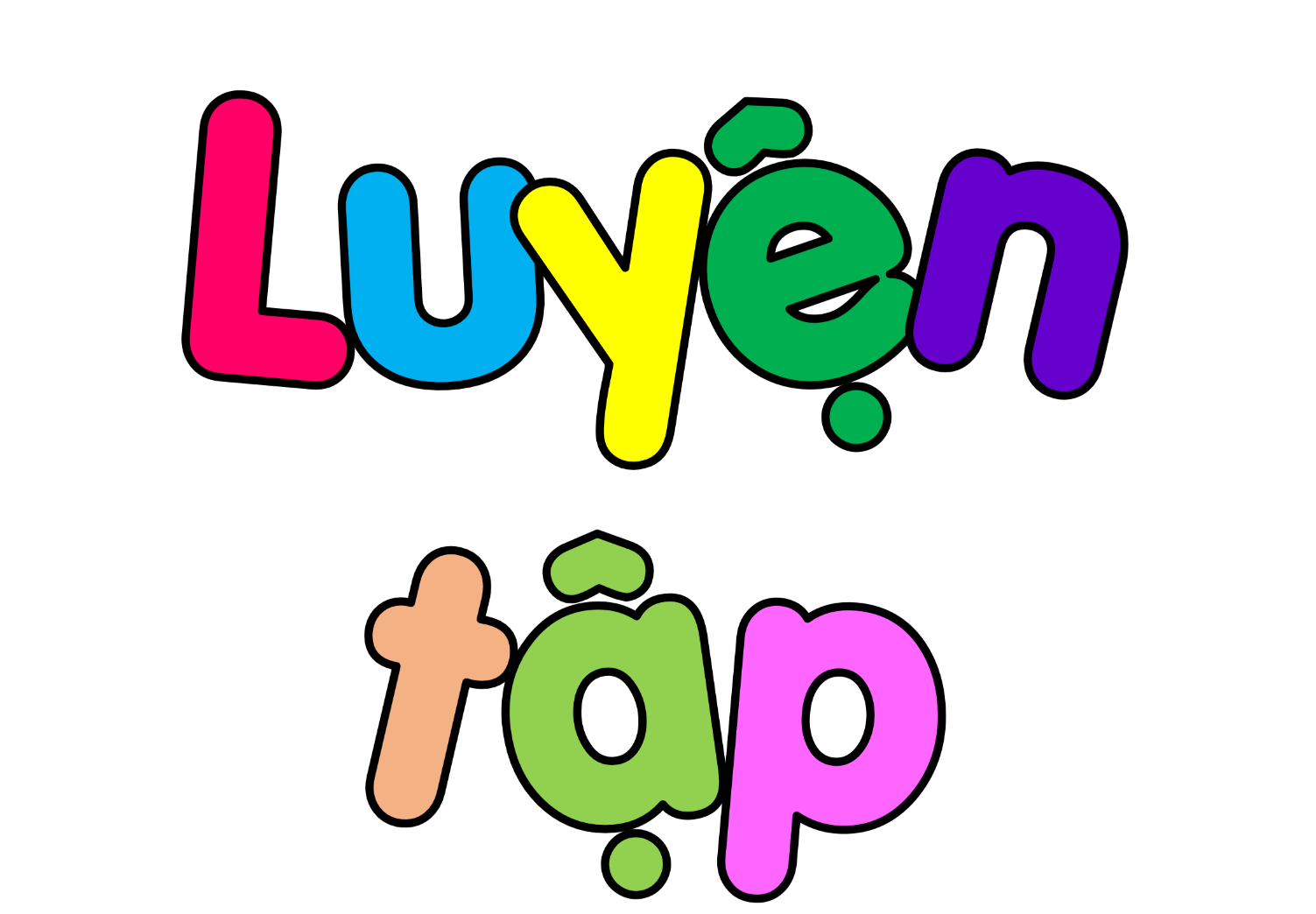 Cách sử dụng thực vật và động vật trong gia đình và ở địa phương.
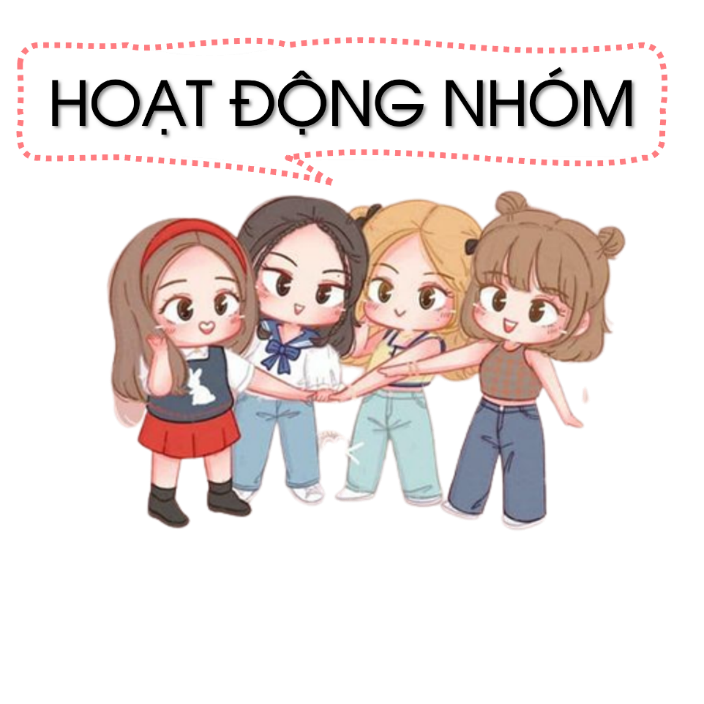 Chia sẻ trước lớp
Cách sử dụng thực vật và động vật trong gia đình và ở địa phương.
Tiết kiệm giấy: sử dụng hết vở viết, làm kế hoạch nhỏ thu gom giấy đã sử dụng để  tái chế
Bảo vệ môi trường
x
Trồng cây tam thất trong các khu vực có điều kiện phù hợp
Bảo tồn nguồn cây quý
x
Khai thác sâm ngọc linh bừa bãi
Lãng phí nguồn tài nguyên thực vật
x
Làm cho loài gấu có thể bị tuyệt chủng
Sử dụng mật gấu
x
Rác thải hữu cơ được ủ để thành phân hữu cơ
Giảm ô nhiễm môi trường
x
Đốt rơm
Gây ô nhiễm môi trường
x
Sử dụng rơm để trồng nấm
Tránh lãng phí và giảm ô nhiễm môi trường
x
Gáo dừa, thân cây dừa được sản xuất thành bát, đũa,…
Sản phẩm thân thiện với môi trường, chống lãng phí
x
Thành lập các khu bảo tồn, vườn quốc gia bảo vệ đa dạng sinh học (Trung tâm cứu hộ gấu Việt Nam, Vướn quốc gia Cúc Phương,…
Bảo vệ đa dạng sinh học, bảo vệ các loài thực vật, động vật quý như sâm ngọc linh, gấu chó, gấu ngựa, rùa biển, sâm cầm,…
x
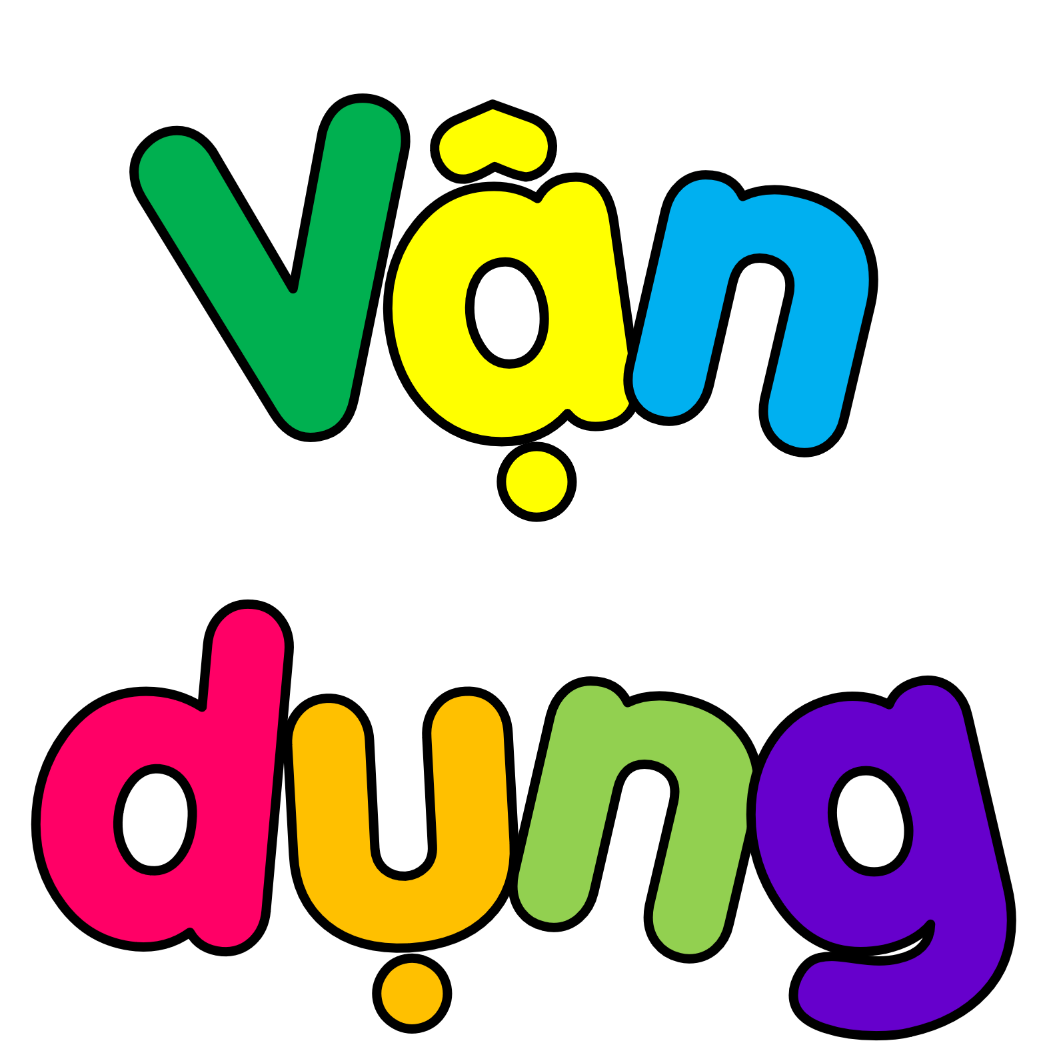 Nói về những việc làm để sử dụng thực vật, động vật hợp lí và vận động mọi người cùng thực hiện.
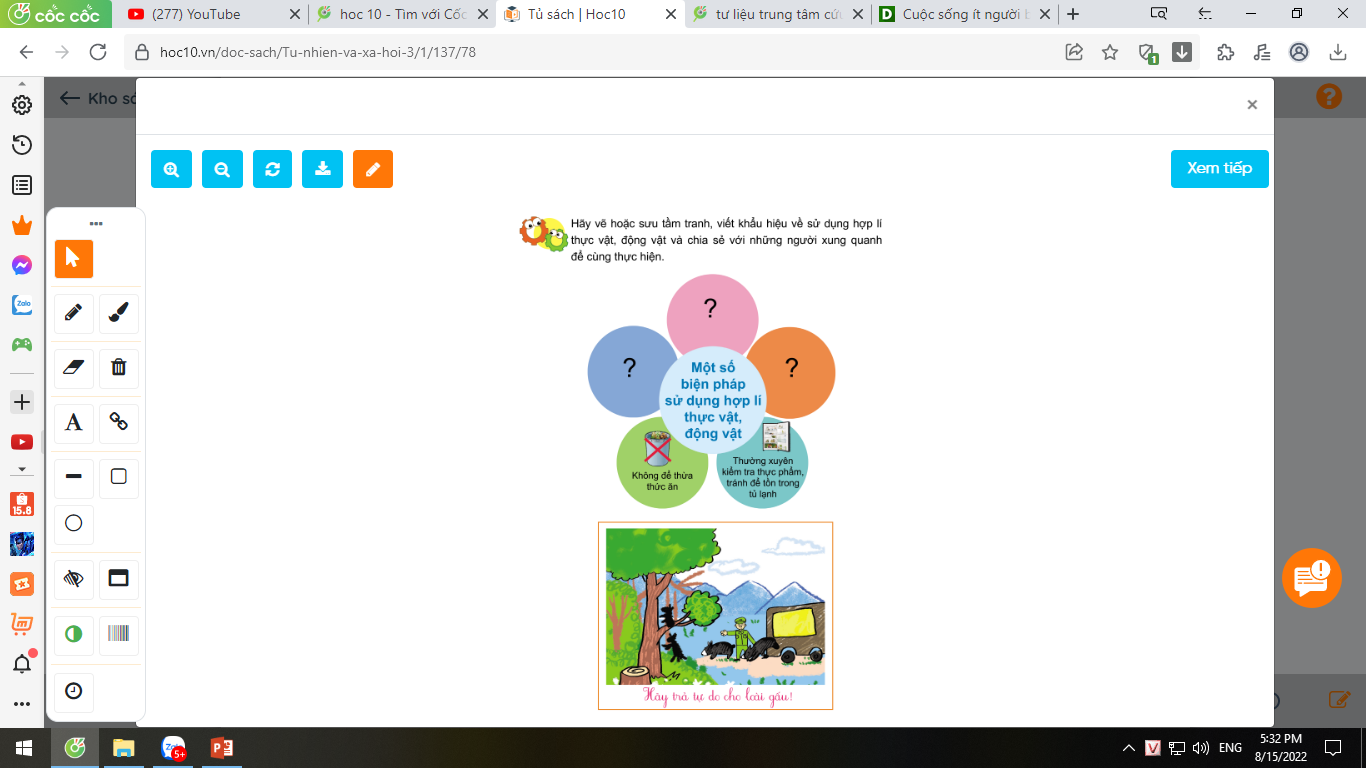 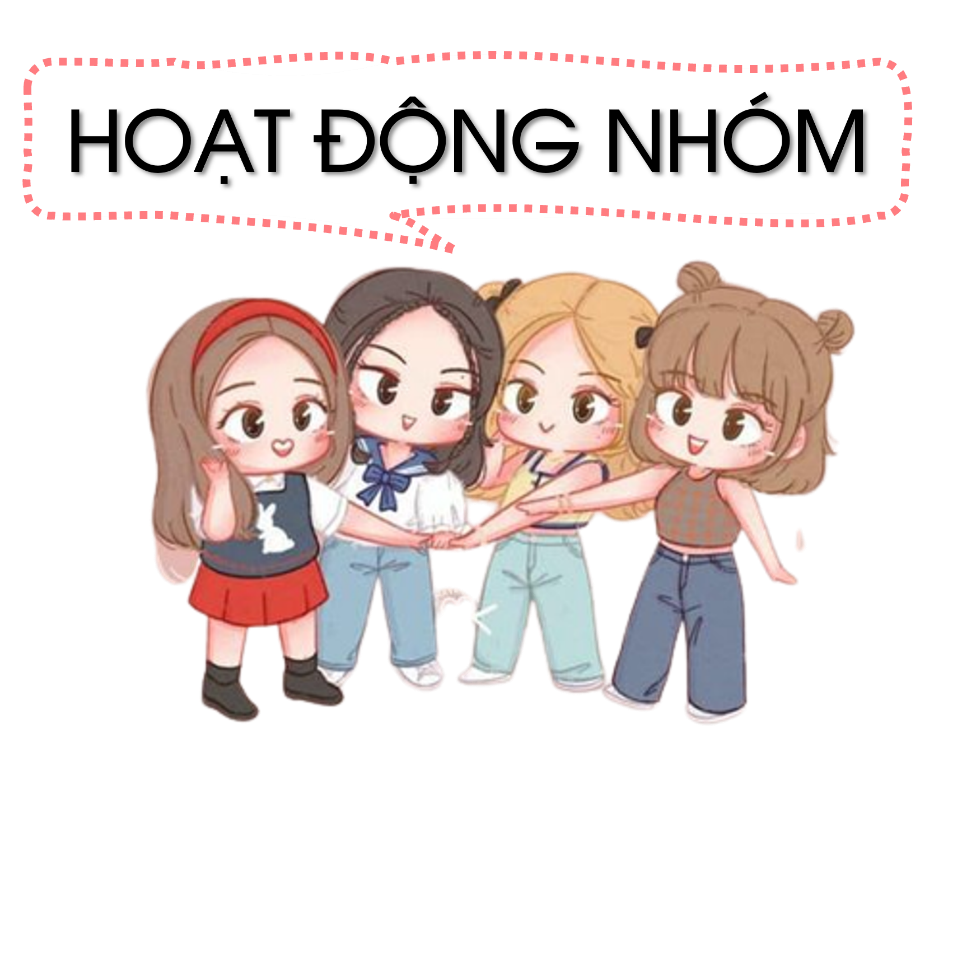 Chia sẻ trước lớp
Nói về những việc làm để sử dụng thực vật, động vật hợp lí và vận động mọi người cùng thực hiện.
- Những việc làm để sử dụng thực vật, động vật hợp lí:
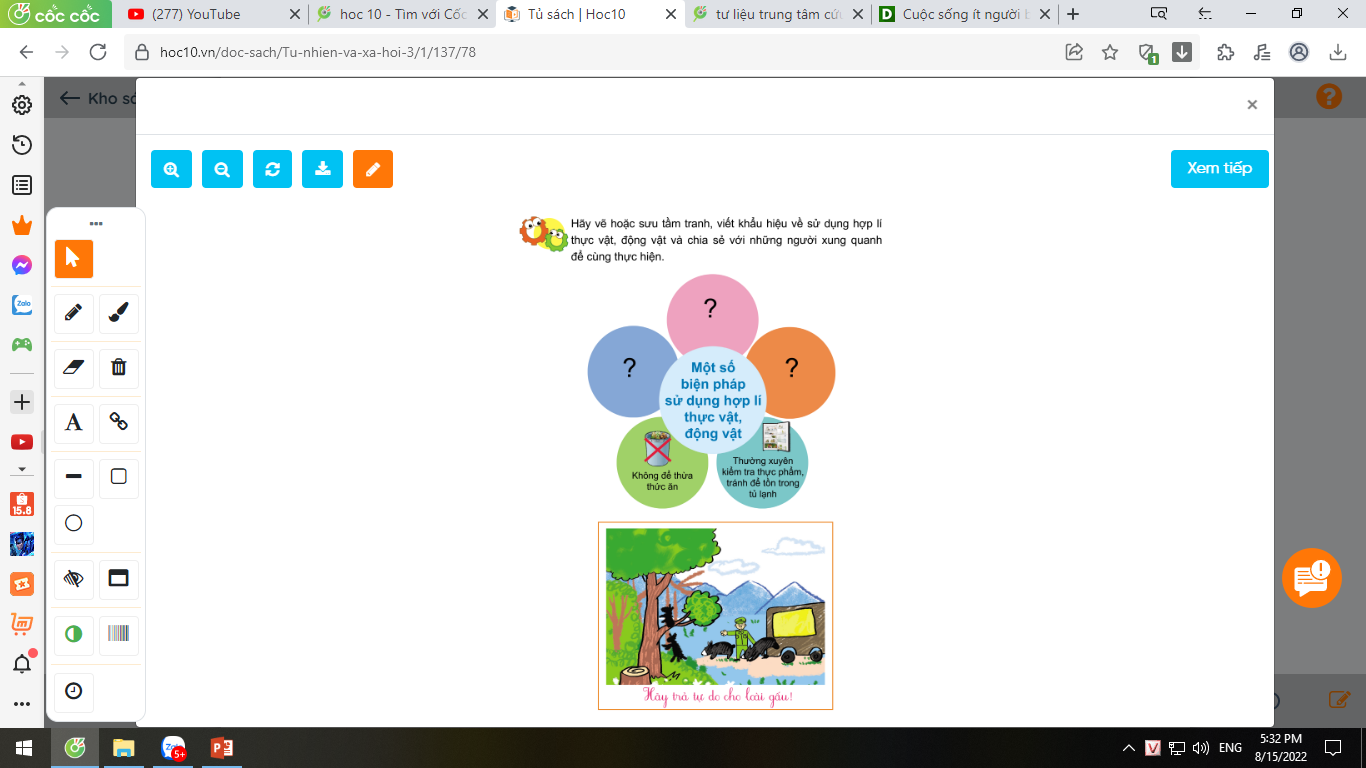 + Sử dụng giấy tiết kiệm.
+ Ăn rau, củ, quả, thịt, cá,…theo mùa.
+ Bảo vệ thực vật và động vật quý.
+ Mua vừa đủ thực phẩm.
+ Sử dụng các đồ dùng thân thiện với môi trường.
+ …
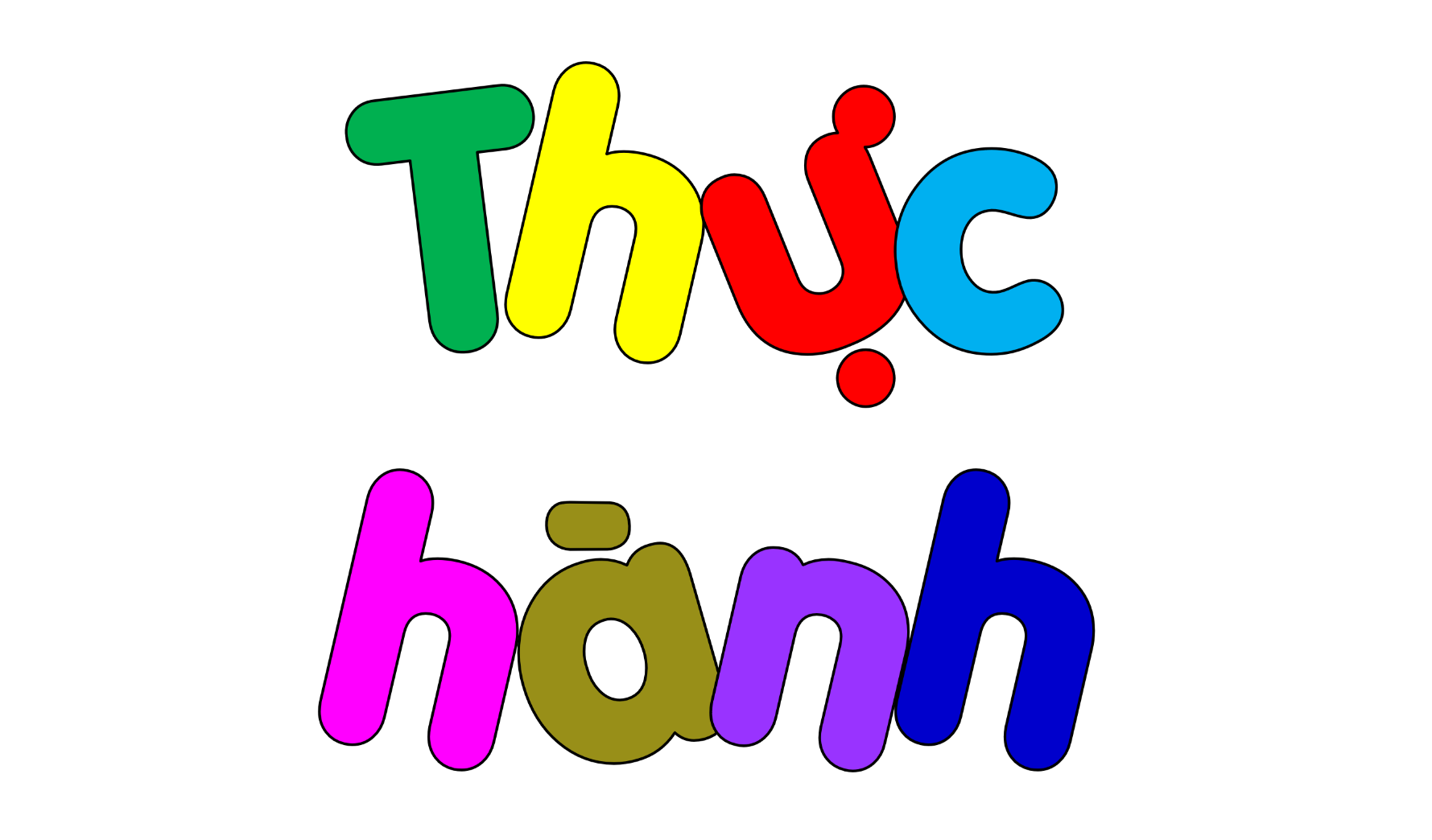 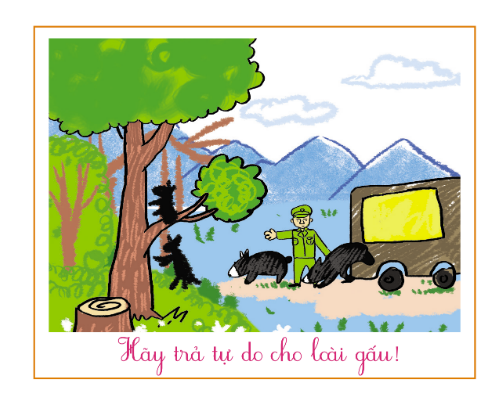 4. Thực hành.
Vẽ tranh, viết khẩu hiệu về cách sử dụng hợp lí thực vật, động vật và chia sẻ với những người xung quanh để cùng thực hiện.
Học sinh trưng bày tranh, khẩu hiệu. Nhận xét đánh giá.
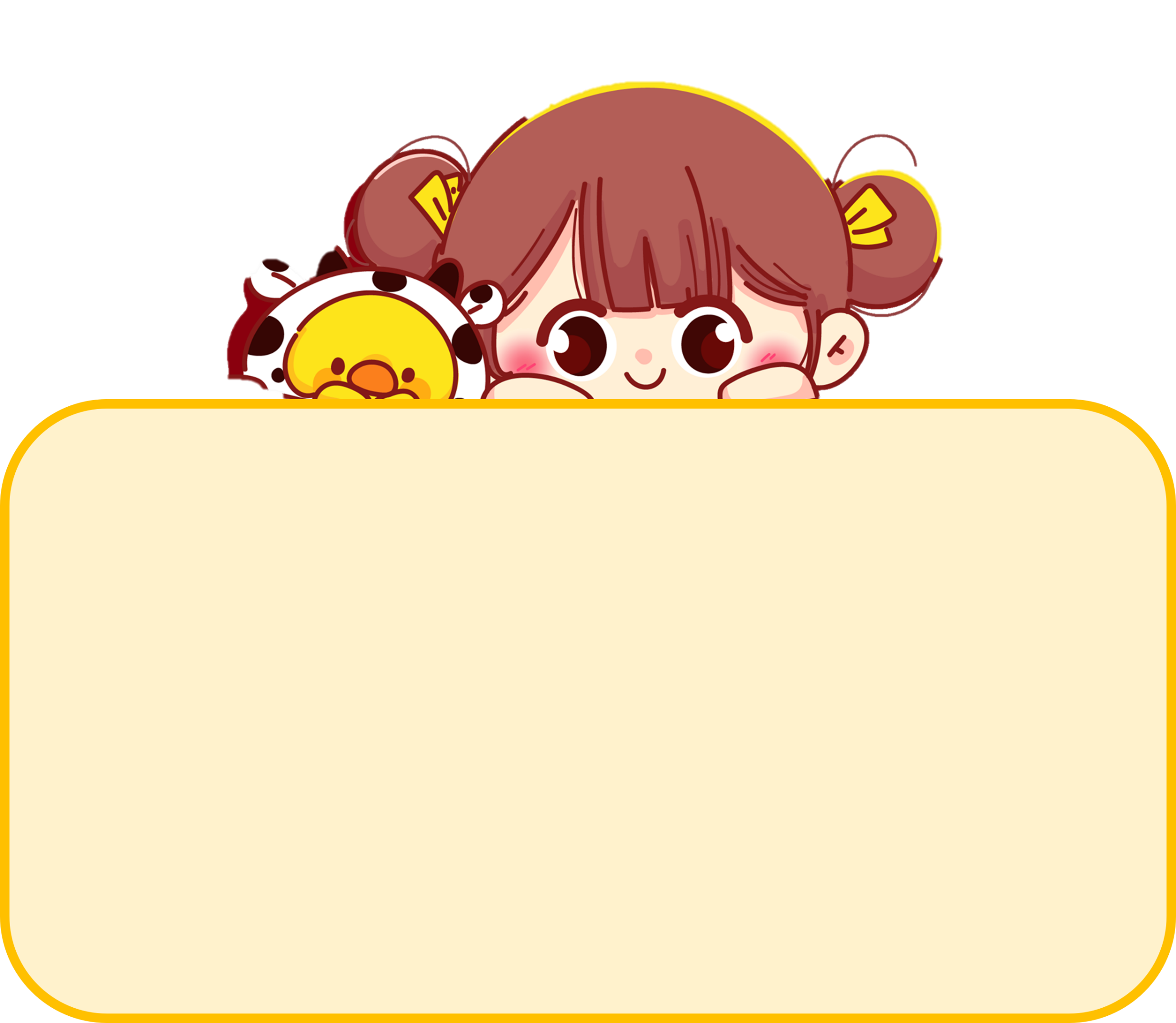 Thực vật và động vật mang lại nhiều lợi ích cho con người. Hãy sử dụng hợp lí, tiết kiệm các sản phẩm được làm từ chúng các bạn nhé!
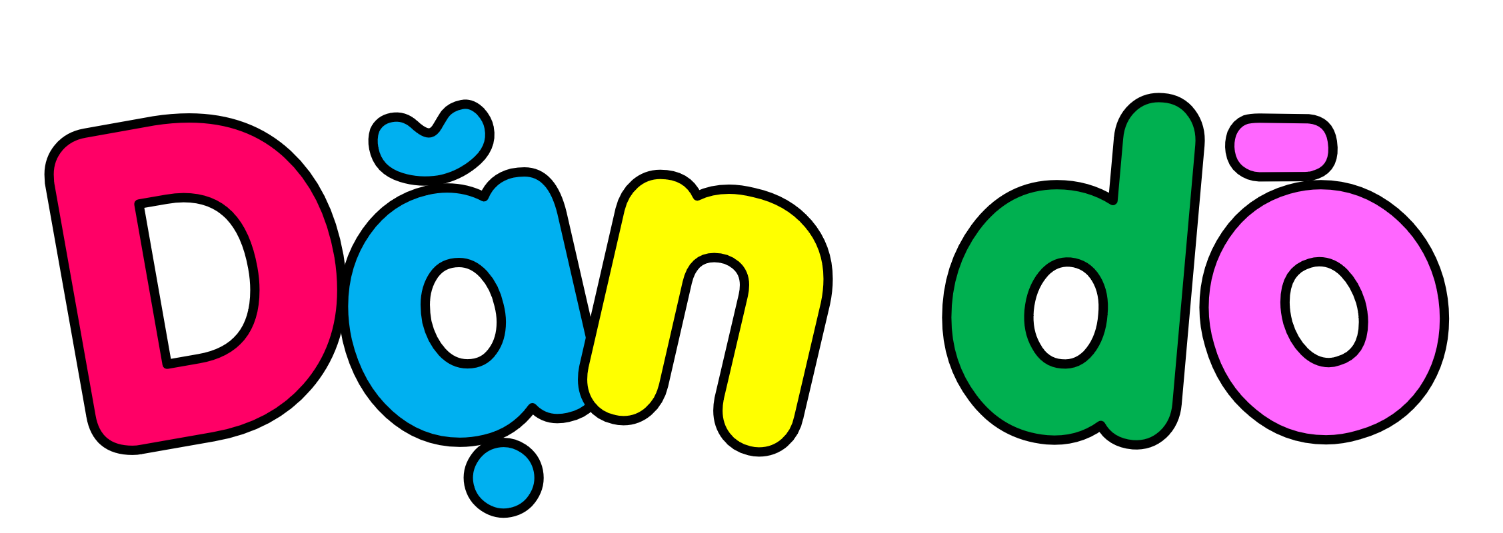 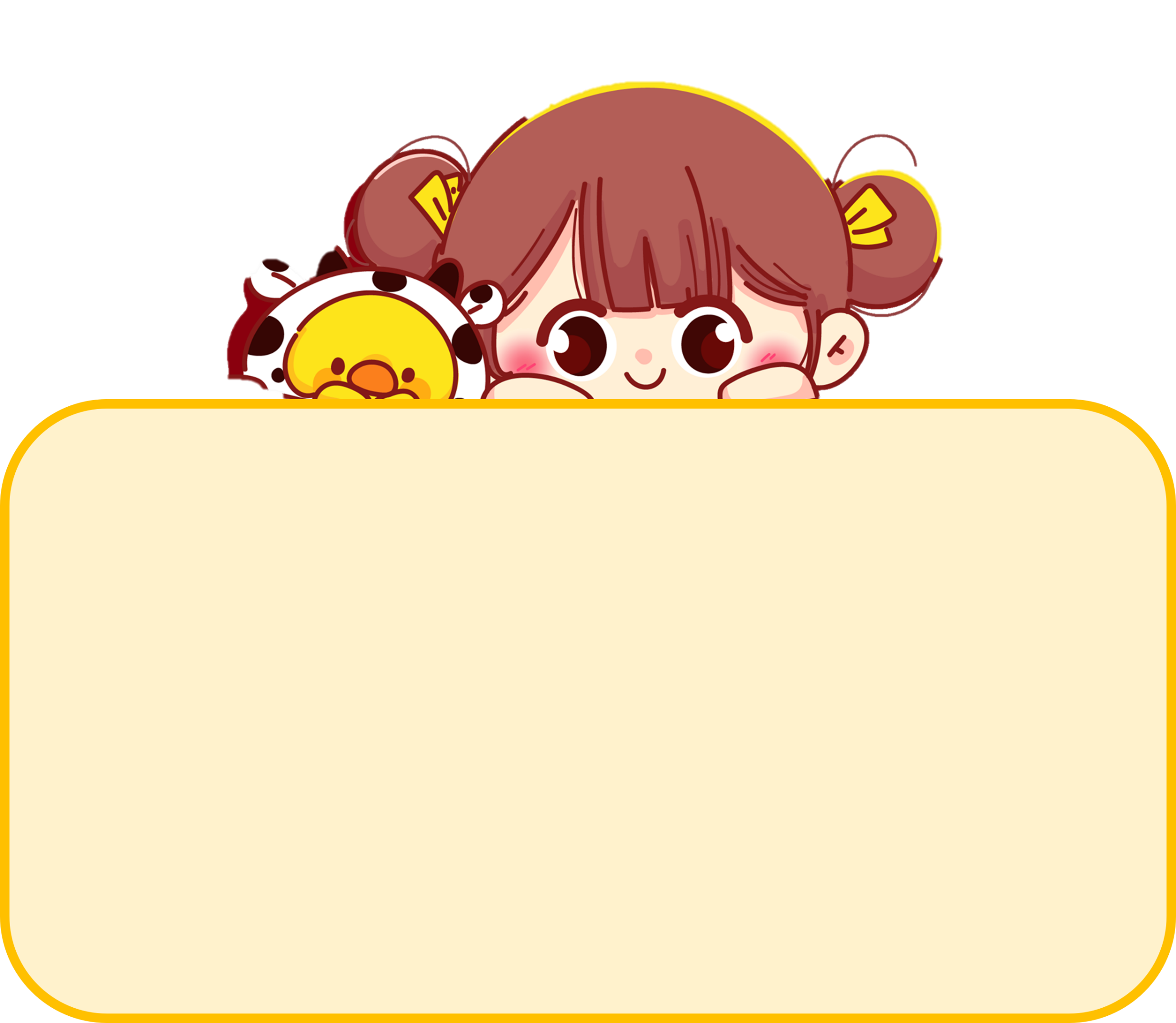 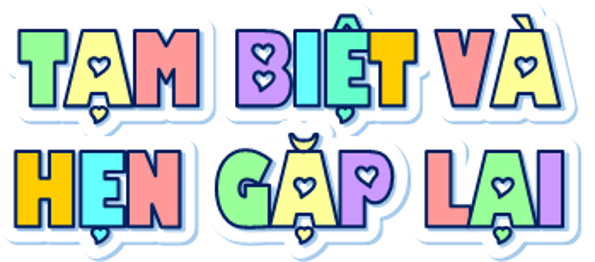